Pýcha
lakomstvo
smilstvo
závisť
hnev
lenivosť
obžerstvo
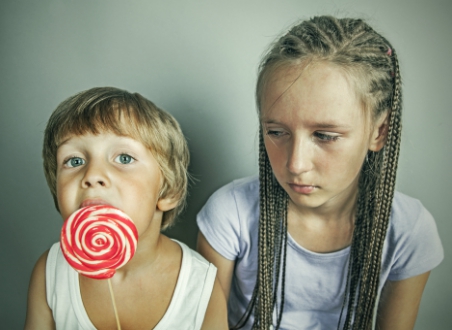 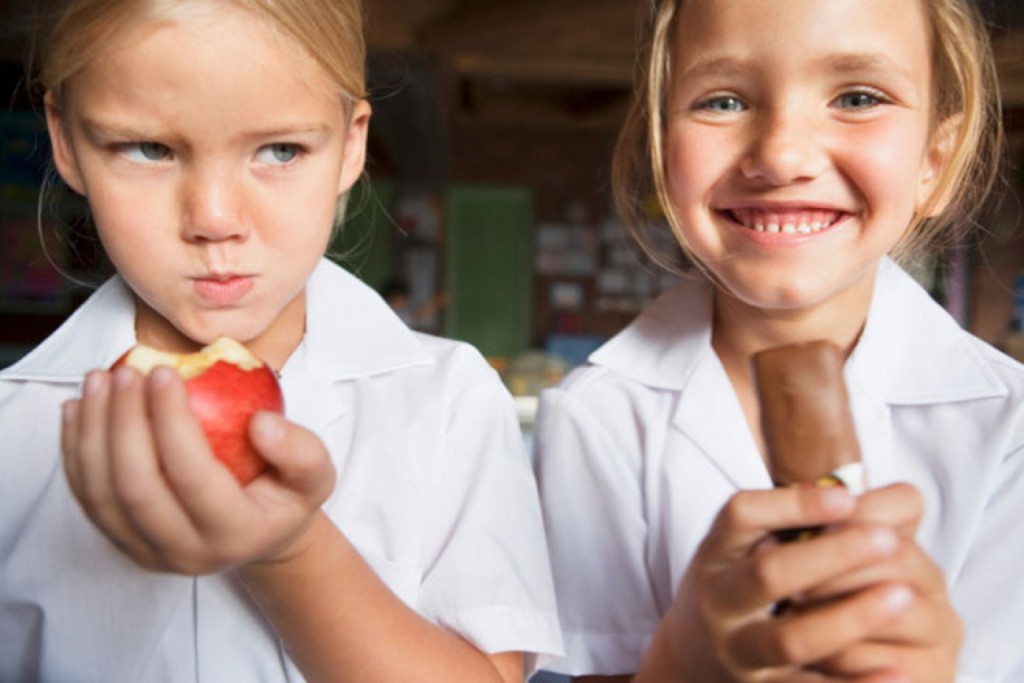 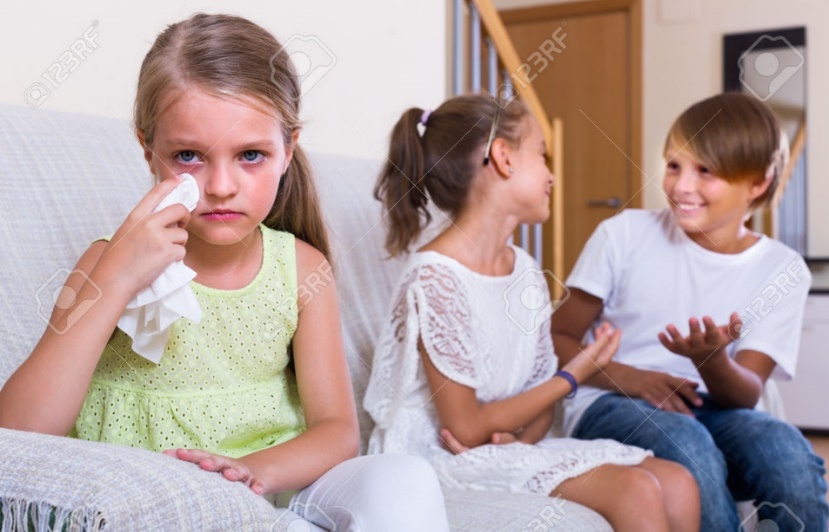 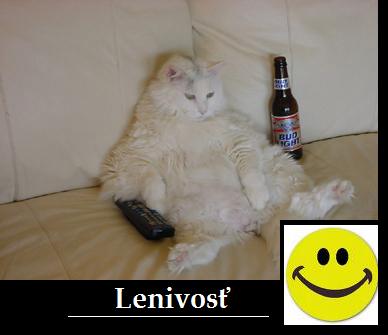 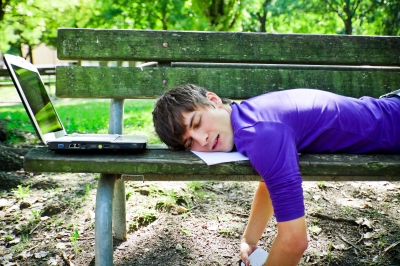 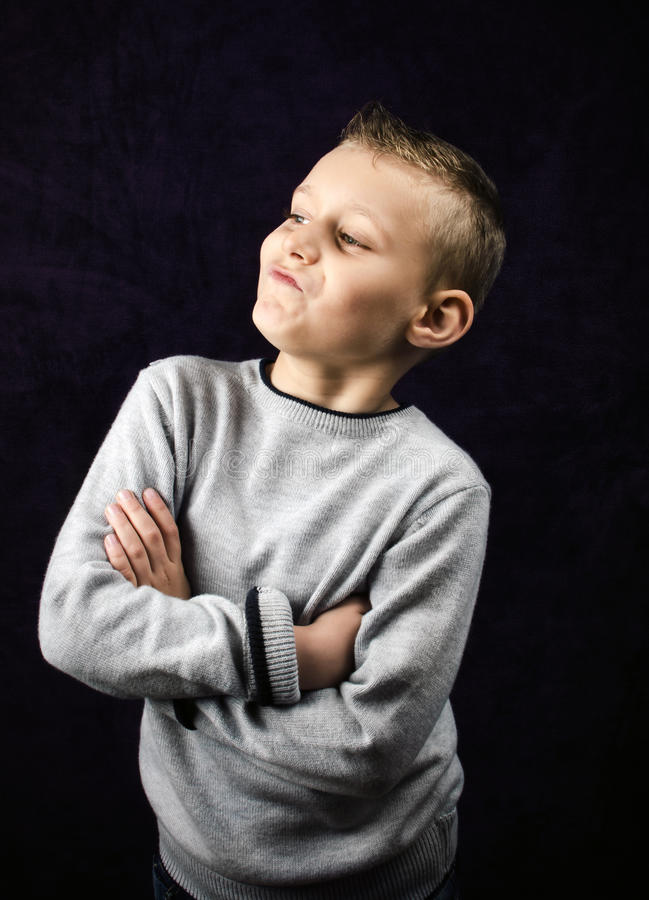 Čo vyjadruje tento obrázok:
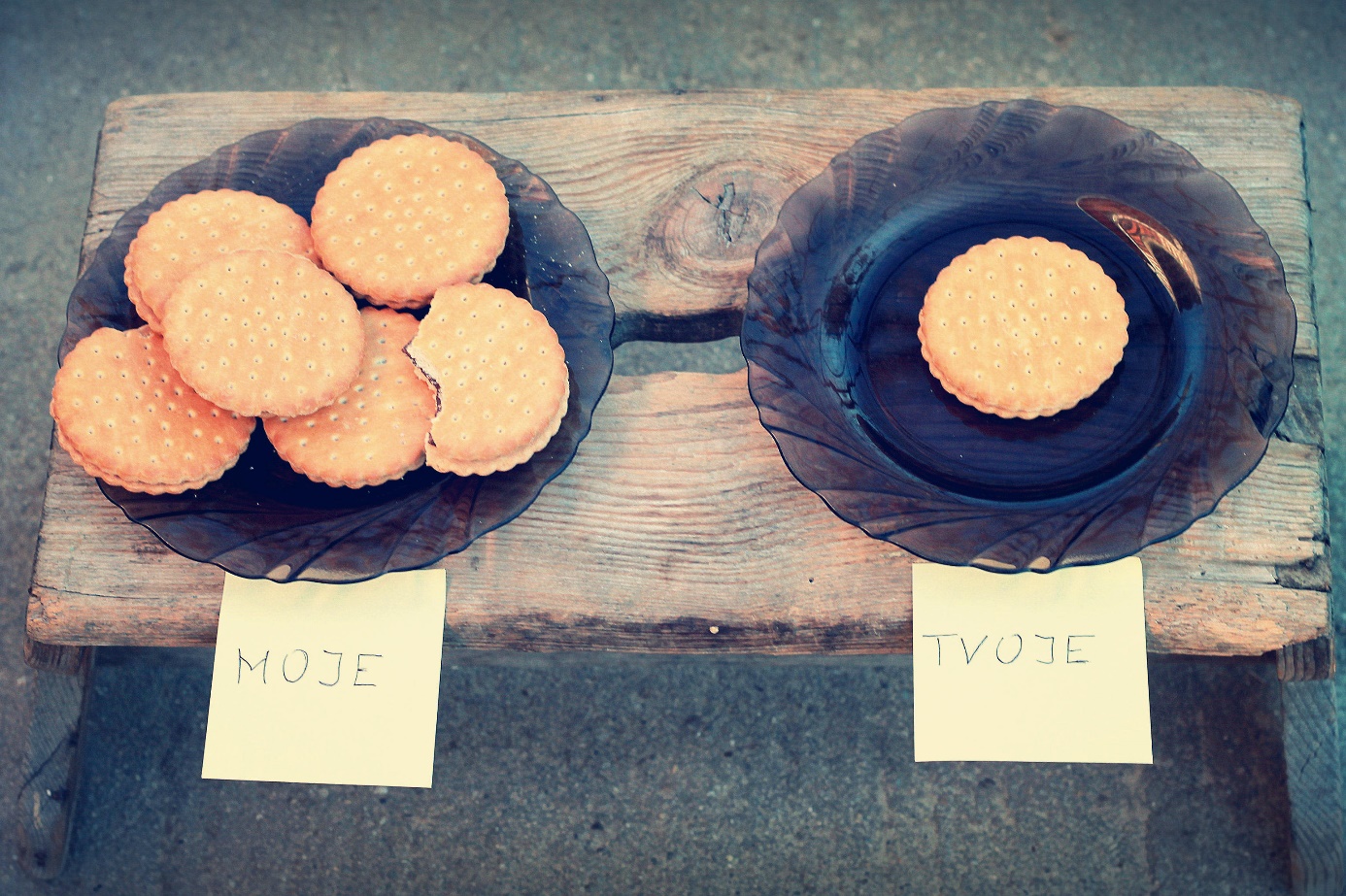 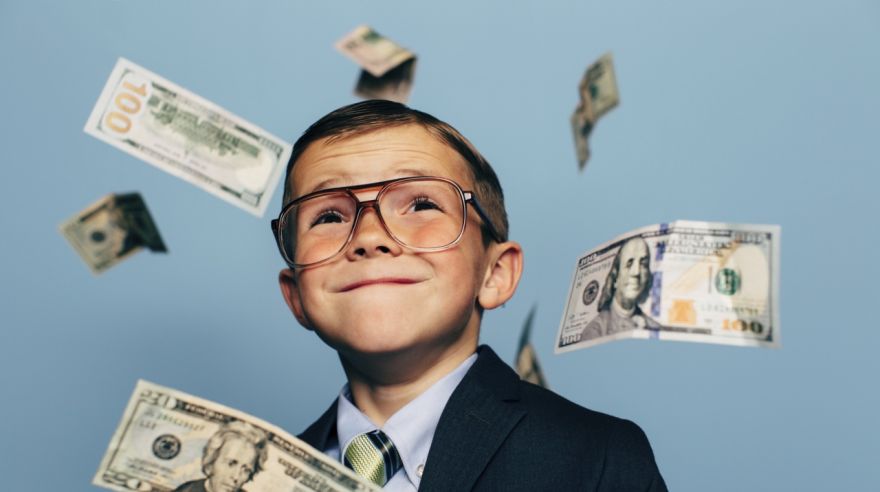 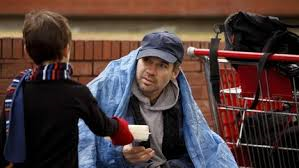 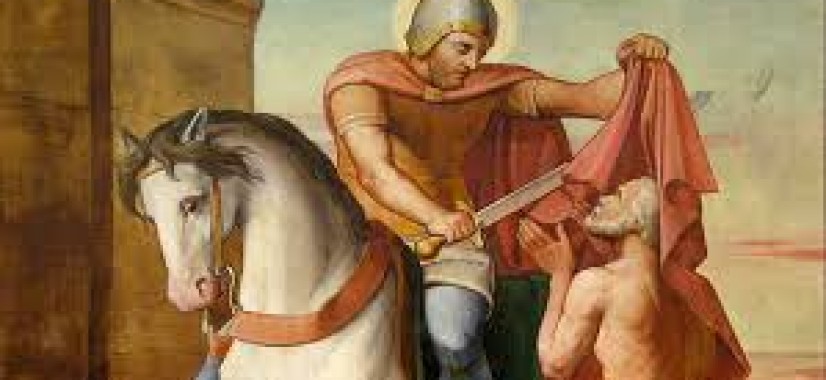 Dnes budeme hovoriť o:
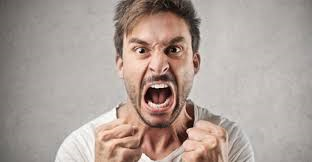 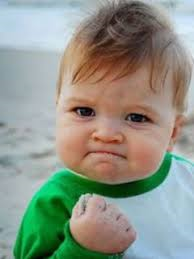 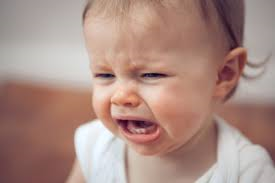 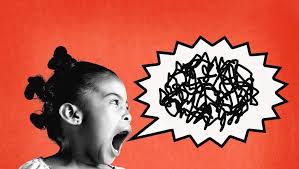 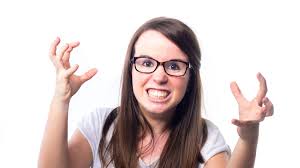 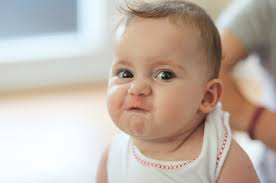